Sunu Hazırlama Kılavuzu
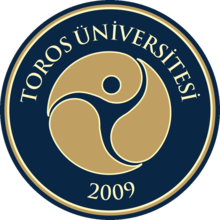 Toros Üniversitesi … Fakültesi … Bölümü

Dr. Öğr. Üyesi …
e-mail adresi
Giriş
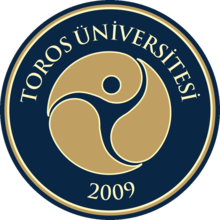 Kapak Sayfası 
Giriş Sayfası
İçerik Sayfaları
Toros Üniversitesi Uzaktan Eğitim Uygulama ve Araştırma Merkezi
Kapak Sayfası
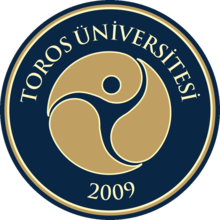 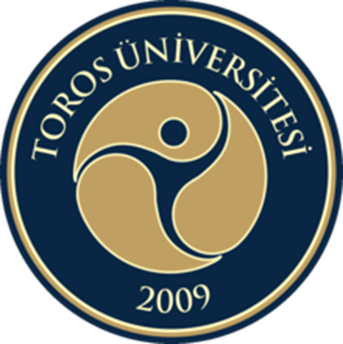 Kapak sayfasında dersin adı, dersi veren öğretim elemanının adı ve iletişim bilgileri yer almalıdır.

İlgili sununun hangi derse ait olduğu, ilgili akademik yıl için hangi haftaya ait olduğu ve son revizyon tarihi de kapak sayfasında belirtilmelidir.
Toros Üniversitesi Uzaktan Eğitim Uygulama ve Araştırma Merkezi
Giriş Sayfası
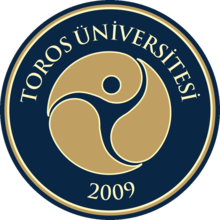 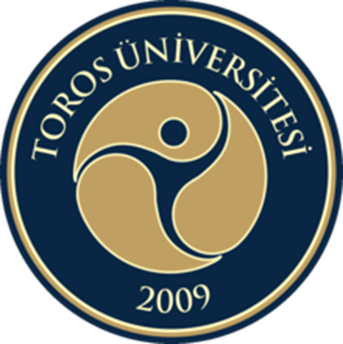 Kapak sayfasından sonra gelmelidir. 

İlgili sunuda yer alan başlıkları içermelidir. 

Sunu içeriğini özetlemelidir.
Toros Üniversitesi Uzaktan Eğitim Uygulama ve Araştırma Merkezi
İçerik Sayfaları
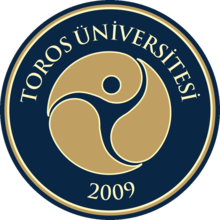 İçerik sayfaları en fazla 6 ya da 7 satırdan oluşmalıdır. 

İçerik sayfaları her bir satırda en fazla 7 ya da 8 kelime kullanılmalıdır. 

İçerik sayfaları çok fazla yazı içermemelidir. Mümkünse bu sayfalar resim, SmartArt, grafik ve tablolar ile zenginleştirilmelidir.
Toros Üniversitesi Uzaktan Eğitim Uygulama ve Araştırma Merkezi
İçerik Sayfaları
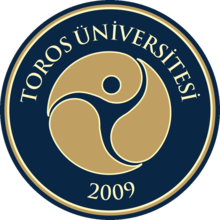 İçerik sayfalarında kullanılan görsel ya da videoların telif hakkı doğurmamasına dikkat edilmelidir. 

İçerik sayfaları oluşturulurken dikkat dağıtabilecek nesnelerin kullanılmasından kaçınılmalıdır.
Toros Üniversitesi Uzaktan Eğitim Uygulama ve Araştırma Merkezi
İçerik Sayfaları
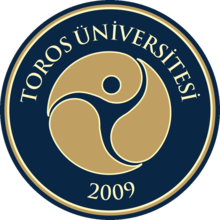 Tutarlılığı sağlamak üzere daha önceden belirlenmiş sunu düzenlerinin kullanılması tercih edilmelidir. 

Sunu içerisinde font ailesi, font büyüklüğü ve font renklerinin belirli standartlar dikkate alınarak kullanılmasına dikkat edilmelidir.
Toros Üniversitesi Uzaktan Eğitim Uygulama ve Araştırma Merkezi
İçerik Sayfaları
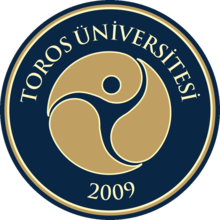 Öncenden belirlenmiş sunu düzenleri daha tutarlı sunumlar yapmanıza yardımcı olur. 

Görseller sunumunuzu destekleyebilir.
Toros Üniversitesi Uzaktan Eğitim Uygulama ve Araştırma Merkezi
İçerik Sayfaları
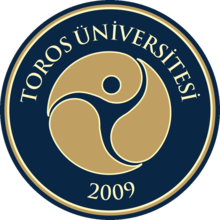 İçerik sayfalarında kullanılan görseller, videolar ya da diğer nesnelerin telif hakkı doğurmamasına dikkat edilmelidir.
Toros Üniversitesi Uzaktan Eğitim Uygulama ve Araştırma Merkezi
FARKLI BÖLÜMLER İÇİN FARKLI SAYFA DÜZENİ.
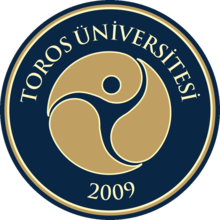 Toros Üniversitesi Uzaktan Eğitim Uygulama ve Araştırma Merkezi
Bu sayfa farklı bir bölüm için hazırlanmış ve Bölüm üst bilgisi vermek üzere kullanılmış, önceden belirlenmiş bir sunu düzeni formatıdır.
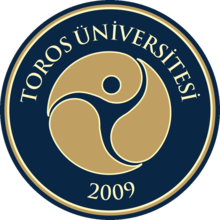 Resim, video ya da diğer içerik öğelerini kullanırken telif hakkı doğurabilecek öğeleri kullanmaktan kaçınınız.
Görseller sunumunuzu zenginleştirir.
Toros Üniversitesi Uzaktan Eğitim Uygulama ve Araştırma Merkezi
İçerik
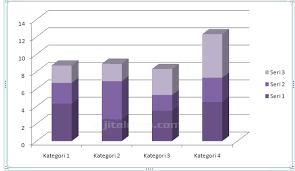 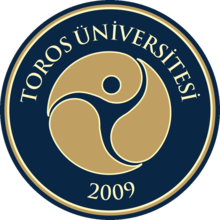 Önceden belirlenmiş farklı sunum düzenlerini kullanarak sunum gücünüzü arttırabilirsiniz. 

Bu kapsamda görseller, grafikler ve tablolar size yardımcı olabilir.
Toros Üniversitesi Uzaktan Eğitim Uygulama ve Araştırma Merkezi
Teşekkürler
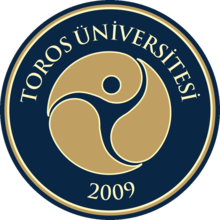 Toros Üniversitesi Uzaktan Eğitim Uygulama ve Araştırma Merkezi
Toros Üniversitesi…………………… Fakültesi
……………….……Bölümü
Öğr. Gör. ……………….e-mail adresi: